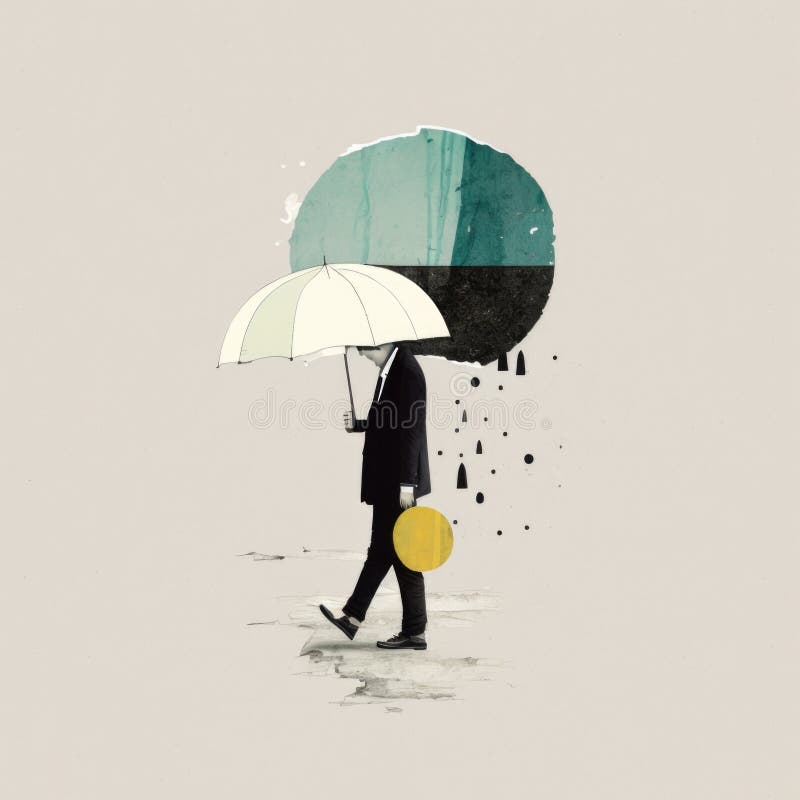 What does it mean to be disheartened?
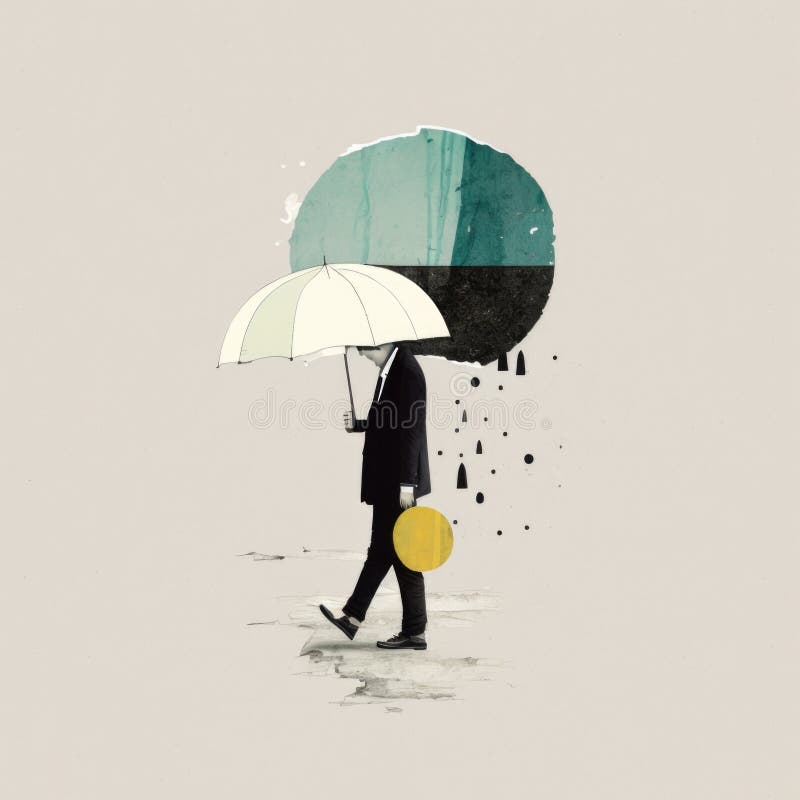 The word dishearten comes from the same French root word as the word “discourage” and very simply means to lose heart. 
The heart was considered the seat of emotions in the ancient world and to be disheartened communicated a loss of spirit or an inability to be of a good frame of mind. 
The opposite of being disheartened is to be encouraged, which points to a strengthening of the heart, spirit or frame of mind.
Disheartened, Discouraged, Depressed
In 2022, over 18% of Canadians aged 15+ met the criteria for a mood, anxiety or substance use disorder.
The prevalence of mood and anxiety disorders is now highest among young women aged 18-24.
The prevalence of mood and anxiety disorders nearly doubled in Canada between 2012 and 2022
53% of people disagree that people are caring and sympathetic to those with mental health issues
Christ identified disheartened people and readily addressed their condition. Christ desires to meet the disheartened in their disheartedness, but by His presence move them onward past their experience of being disheartened. 
Through His presence and His teaching, He empowered people to address their disheartedness. There is something about one’s faith and belief in God then that permits such a person to appropriately address disheartenment.
“Do not let your hearts be troubled. You believe in God; believe also in me.” (John 14:1)
“In this world you will have trouble.                                                  But take heart! I have overcome the world.”                                     (John 16:33).
“Now a man named Lazarus was sick. He was from Bethany, the village of Mary and her sister Martha. (This Mary, whose brother Lazarus now lay sick, was the same one who poured perfume on the Lord and wiped his feet with her hair.) So the sisters sent word to Jesus, “Lord, the one you love is sick.” When he heard this, Jesus said, “This sickness will not end in death. No, it is for God’s glory so that God’s Son may be glorified through it.” Now Jesus loved Martha and her sister and Lazarus. So when he heard that Lazarus was sick, he stayed where he was two more days, and then he said to his disciples, “Let us go back to Judea.”                                 
“But Rabbi,” they said, “a short while ago the                                         Jews there tried to stone you, and yet you                                             are going back?”
Jesus answered, “Are there not twelve hours of daylight? Anyone who walks in the daytime will not stumble, for they see by this world’s light. It is when a person walks at night that they stumble, for they have no light.” After he had said this, he went on to tell them, “Our friend Lazarus has fallen asleep; but I am going there to wake him up.” 
His disciples replied, “Lord, if he sleeps, he will get better.” 
Jesus had been speaking of his death, but his disciples thought he meant natural sleep. So then he told them plainly, “Lazarus is dead, and for your sake I am glad I was not there, so that you may believe. But let us go to him.” 
Then Thomas (also known as Didymus) said to                              the rest of the disciples, “Let us also go, that                                                   we may die with him.”
On his arrival, Jesus found that Lazarus had already been in the tomb for four days. Now Bethany was less than two miles from Jerusalem, and many Jews had come to Martha and Mary to comfort them in the loss of their brother. When Martha heard that Jesus was coming, she went out to meet him, but Mary stayed at home. 
“Lord,” Martha said to Jesus, “if you had been here, my brother would not have died. But I know that even now God will give you whatever you ask.” 
Jesus said to her, “Your brother will rise again.” 
Martha answered, “I know he will rise again in the resurrection at the last day.”
Jesus said to her, “I am the resurrection and the life. The one who believes in me will live, even though they die; and whoever lives by believing in me will never die. Do you believe this?”
“Yes, Lord,” she replied, “I believe that you are the Messiah, the Son of God, who is to come into the world.” 
After she had said this, she went back and called her sister Mary aside. “The Teacher is here,” she said, “and is asking for you.” When Mary heard this, she got up quickly and went to him. Now Jesus had not yet entered the village, but was still at the place where Martha had met him. When the Jews who had                                  been with Mary in the house, comforting her, noticed                                     how quickly she got up and went out, they                                                       followed her, supposing she was going to the                                                 tomb to mourn there.
“When Mary reached the place where Jesus was and saw him, she fell at his feet and said, “Lord, if you had been here, my brother would not have died.” When Jesus saw her weeping, and the Jews who had come along with her also weeping, he was deeply moved in spirit and troubled. “Where have you laid him?” he asked.
“Come and see, Lord,” they replied. Jesus wept. Then the Jews said, “See how he loved him!” But some of them said, “Could not he who opened the eyes of the blind man have kept this man from dying?” Jesus, once more deeply moved, came to the tomb. It was a cave with a stone laid across the entrance. 
“Take away the stone,” he said. 
But, Lord,” said Martha, the sister of the dead man,                                   “by this time there is a bad odor, for he has                                                been there four days.”
“Then Jesus said, “Did I not tell you that if you believe, you will see the glory of God?” So they took away the stone. 
Then Jesus looked up and said, “Father, I thank you that you have heard me. I knew that you always hear me, but I said this for the benefit of the people standing here, that they may believe that you sent me.” 
When he had said this, Jesus called in a loud voice, “Lazarus, come out!” The dead man came out, his hands and feet wrapped with strips of linen, and a cloth around his face. 
Jesus said to them, “Take off the grave clothes and let him go.”
(John 11:1-44)
Christ’s Responses
Our text describing Lazarus as “the one you love” and tells us that “Jesus loved Martha and her sister and Lazarus”, so the actions we see Christ undertaking in this passage flow out of a profound love for people.
Upon arriving in Bethany and encountering the grief-stricken Martha and Mary, we see Christ responding with reciprocity; they weep and, poignantly, Christ weeps too. Christ responded with compassion.
The Importance of Focus
In the face of disheartenment:
The disciples were concerned about the preservation of life, not particularly any restoration of life. 
Mary and Martha’s focus fell upon Christ’s perceived failure to preserve life and only a distant future possibility of restored life. 
Jesus remained intent on ensuring that an increase in God’s glory and greater belief result from the entire circumstance. Rather than permitting His focus to be governed                                            by His disheartenment, He remained focussed                                                on God’s goodness, glory and greatness.
Christ’s Responses
There is a profound humility in Christ’s approach to this circumstance … no fireworks, no grandstanding, just a simple action motivated by a clear focus and faith in the goodness of God. 
In the end, Christ’s loving compassion, His reciprocity, and His humble addressing of such disheartening circumstances led to an incredibly display of God’s glory and the strengthening of faith for many gathered around                                Lazarus’ tomb that day.
Applications
The experience of disheartenment does not point to a weakness in                       faith, but our response to such experiences reveals our faith. 
Do we believe that, as He did during His time on earth, Jesus Christ today identifies disheartened people and can readily address their condition by empowering people to effectively address their disheartenment? 
The first place we must start when it comes to addressing our disheartenment is to ask whether we truly have faith that all the promises of scripture are “yes” in Jesus. 
Without the intervention of God in such circumstances,                                    without expressed faith in Jesus, and without the                                                   diligent following of His precepts, we will not                                                        overcome disheartenment.
Finally, brothers and sisters, whatever is true, whatever is noble, whatever is right, whatever, is pure, whatever is lovely, whatever is admirable—if anything is excellent or praiseworthy—think about such things. Whatever you have learned or received or heard from me, or seen in me—put it into practice. And the God of peace will be with you. (Hebrews 4:8-9)
When you perseverate – when you intently focus your attention on a thought or thoughts - upon what do you focus? 
Does your focus rest on true, noble, pure and admirable things, or do you perseverate on the problems, challenges and disheartenment you are experiencing? 
Let us focus upon the rock solid promises of                                            God to those who love Him, even in the face                                                                     of extreme disheartenment.
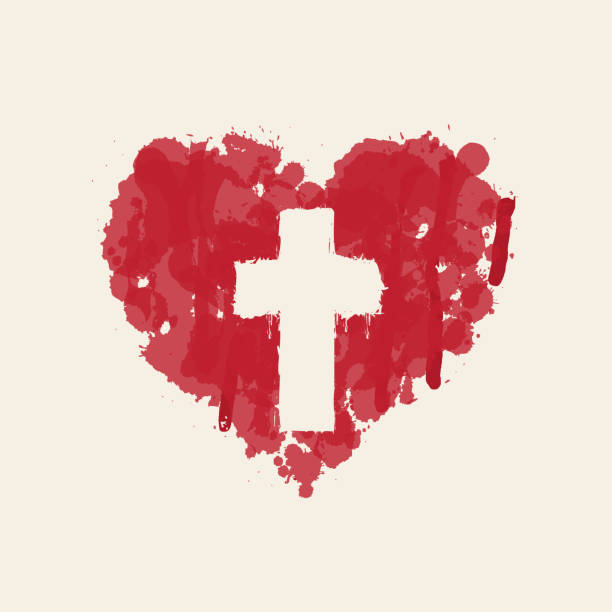 Are you convinced today that “neither death nor life, neither angels nor demons, neither the present nor the future, nor any powers,  neither height nor depth, nor anything else in all creation, will be able to separate us from the love of God that is in Christ Jesus our Lord”? 
Might the knowledge of this love equip us to take heart when we are disheartened.
Might we be a people who participate in the binding up of the brokenhearted by being a people who fulfill the command of 1 Thessalonians 5:14 too “cheer up those who are discouraged, help the weak, and be patient with everyone". 
Might we be a people who minister to the disheartened with a love, reciprocity and humility reflective of that of Christ.
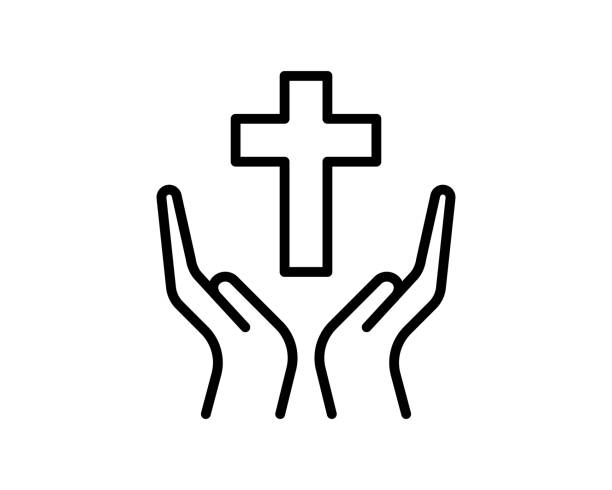 A PRAYER